Bonjour!
mardi, le huit avril
Travail de cloche
Quelle est la pièce chez vous où vous passez le plus de temps?
Bonjour!
mardi, le huit avril

un moment de culture francophone
chez-vous!

The students will be able to talk about the rooms of a house and what is found in them.
Pourquoi tombons-nous?
Nous tombons pour apprendre comment se lever.
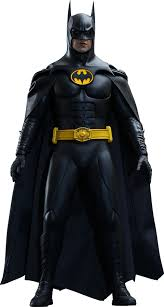 Sommes-nous prêts?

Nous sommes prêts !
L’homme rapaillé, a collection of poems by Gaston Miron (1928 -1996), was a highly influential piece of literature during Québec’s révolution tranquille.
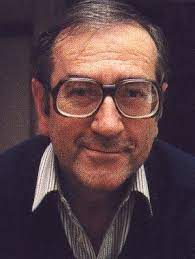 la moquette
le tapis
Pensez à votre maison idéale..
Où est-il?
Combien de pièces a-t-elle?
Quelles sont les pièces les plus importantes?
Quelles couleurs voulez vous pour les murs, les sols, et les meubles?
Quelle est la pièce chez-vous où vous passez le plus de temps?
Quels sont les meubles que vous voulez avoir dans  cette pièce?
The students will be able to talk about the rooms of a house and what is found in them.
.
Devoirs
Billet de sortie
Quels sont trois meubles que vous trouvez dans votre salle préférée chez vous?